3.6 Prove Theorems about ⊥Lines
Mrs. vazquez
Geometry
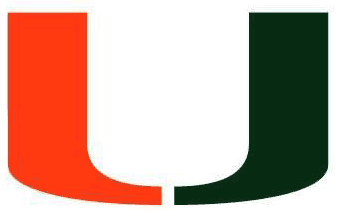 g.co.9
Essential Question:
How can we prove two lines are ⊥?
Objective:
Students will be able to find the distance between a point and a line.
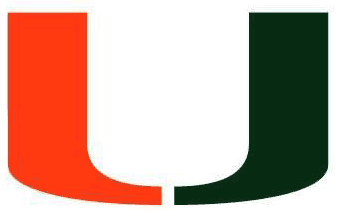 Theorems
3.8
If two lines intersect to form a linear pair of ≅ ∡s, then the lines are ⊥.
3.9
If two lines are ⊥, then they intersect to form four ∟s.
What can you conclude?
AB ⊥ BC

What can you conclude about ∡1 & ∡2?
A
1   2
D
B
C
Theorem 3.10
If two sides of two adjacent acute ∡s are ⊥, then the ∡s are complementary.
If BA ⊥ BC, then ∡1 & ∡2 are complementary.
A
1
2
B
C
⊥ Transversal Theorem
3.11
If a transversal is ⊥ to one of two || lines, then it is ⊥ to the other.
Lines ⊥ to a Transversal Theorem
3.12
In a plane, if two lines are ⊥ to the same line, then they are || to each other.